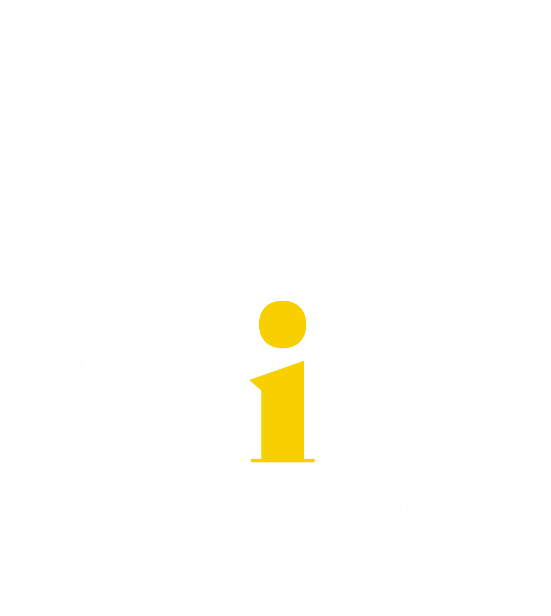 October 2022 EBP Tip of the Month: Dialogue
Overview – Definition, Components, and Value
ICIS
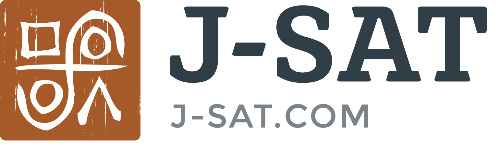 Interagency Council on Intermediate Sanctions
Brought to you by
The Difference Between Discussion and Dialogue

In following video, Brad (J-SAT) gives an overview on the differences between Discussion and Dialogue. He goes in depth in the practice of Dialogue and how it may be the superior form of communication especially within a team.
Video: Dialogue Introduction

https://youtu.be/TYiyM40WMyE
"This project was supported by Grant No. 2018-SM-BX-0001awarded by the Bureau of Justice Assistance. The Bureau of Justice Assistance is a component of the Department of Justice's Office of Justice Programs, which also includes the Bureau of Justice Statistics, the National Institute of Justice, the Office of Juvenile Justice and Delinquency Prevention, the Office for Victims of Crime, and the SMART Office. Points of view or opinions in this document are those of the author and do not necessarily represent the official position or policies of the U.S. Department of Justice."